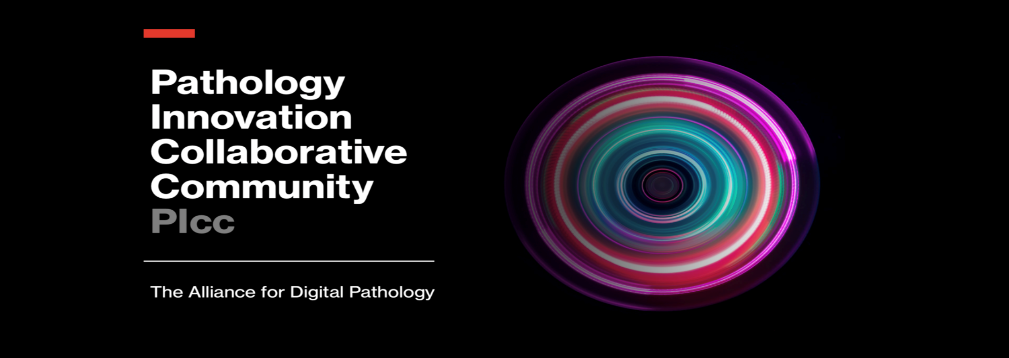 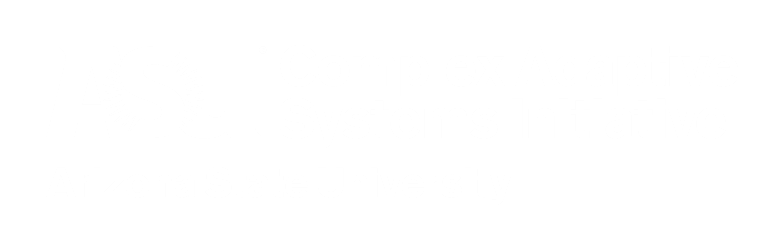 Forging Agile Regulatory Frameworks in an Environment of Accelerating Technical Change
Video Conference 21 January 2021
Dr. George Poste
Regents’ Professor and Del E. Web Chair of Health Innovation Arizona State UniversityGeorge.Poste@asu.edu
Conflict of Interest
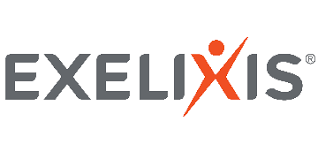 Board Member
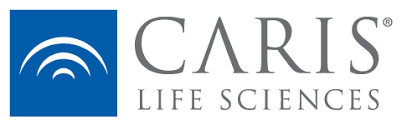 Board Member
The Evolution and Adoption of New Technology Platforms in Laboratory Medicine and Pathology
convergence
computing
complexity
culture
Convergence
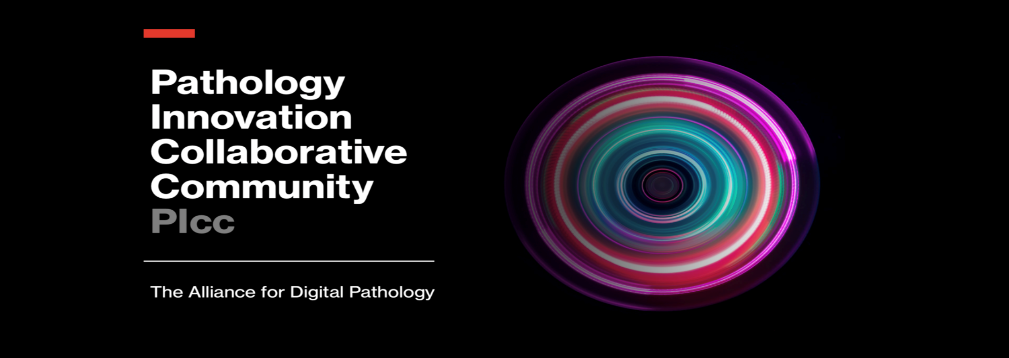 unlock the potential of digital pathology
integration of molecular pathology (multiOmics), imaging platforms, computational and data sciences, ML/AI and decision-support tools
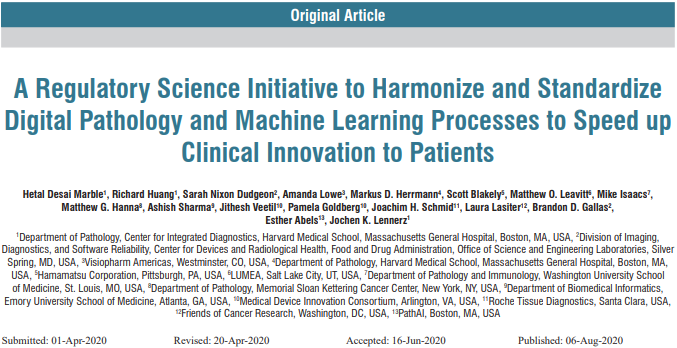 https://www.jpathinformatics.org/temp/JPatholInform11122-8258127_225621.pdf
Digital Pathology
multiplex, multiOmics assays and assay automation
granularity and multi-feature extraction
scale and diversity of datasets (exabytes and beyond)
software as medical device (SaMD)
validation of machine learning (ML)/artificial intelligence (AI) and adaptive algorithms
fully automated and autonomous decision systems vs ‘human-in-the-loop’
future education and training needs
regulation and reimbursement
Mapping the Tumor Microenvironment:
56 Multiplex Marker Spatial Profiling of Immune Cell Infiltrates in CRC
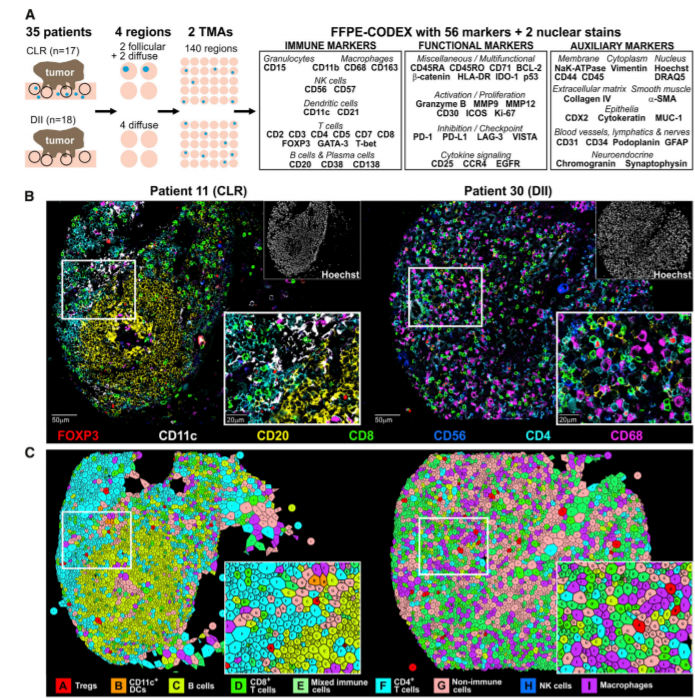 From: C.M. Schurch et al. (2020) Cell 182, 1341
3D-Single Cell Analysis of RNA and Protein Expression in Intact Tumor Biopsies
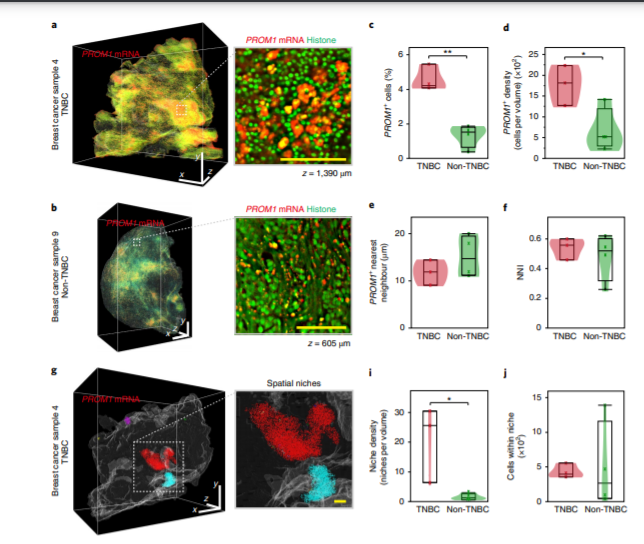 From: N. Tanaka et al. (2020) Nat. Biomed Eng. 4, 875
Neural Network Training for Transcriptome Profiling from 
Whole Slide H&E Images (8725 pts: 28 lineages)
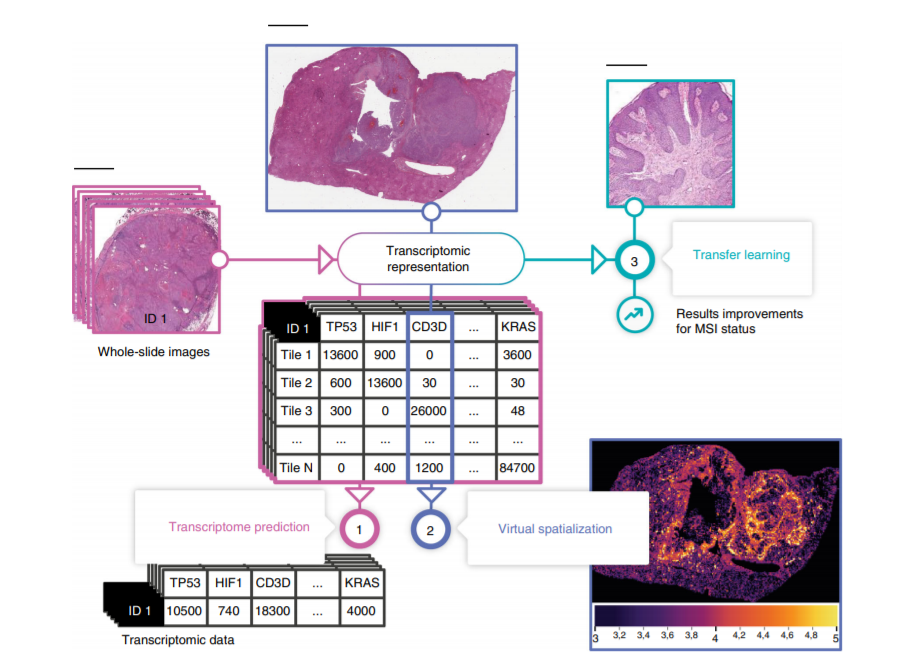 From: B. Schmuach et. al. Nature Com (2020) 11,  3877
Computing
massive datasets
new analytical platforms:  ML/AI
new regulatory paradigms
Rapid Proliferation of Biomedical Publications Citing Use of ML/AI Platforms
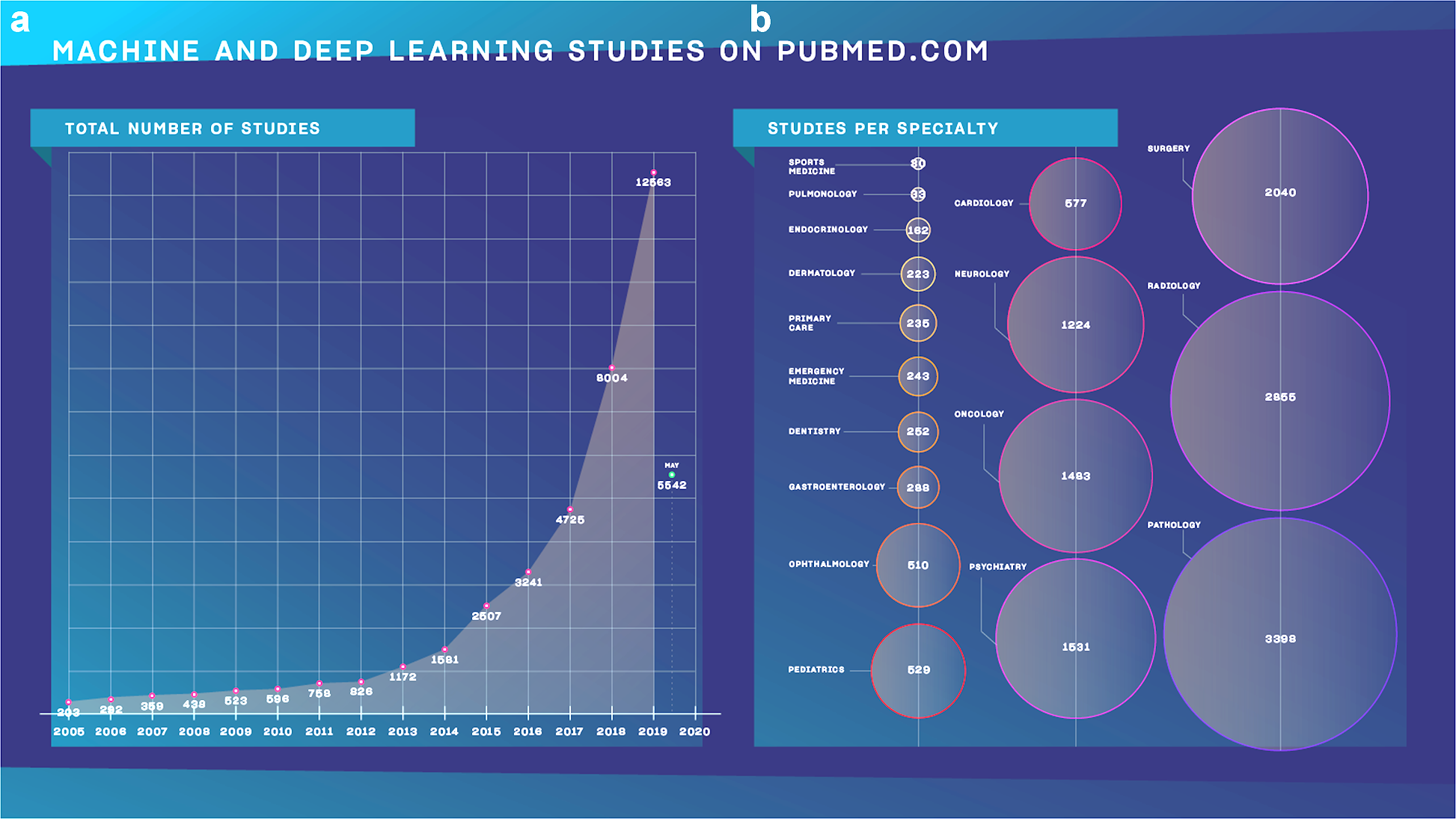 Pubmed and B. Mesko and M. Gorog (2020), Nat. Dig. Med. 3,126
29 FDA Approved ML/AI-Based Medical Technologies
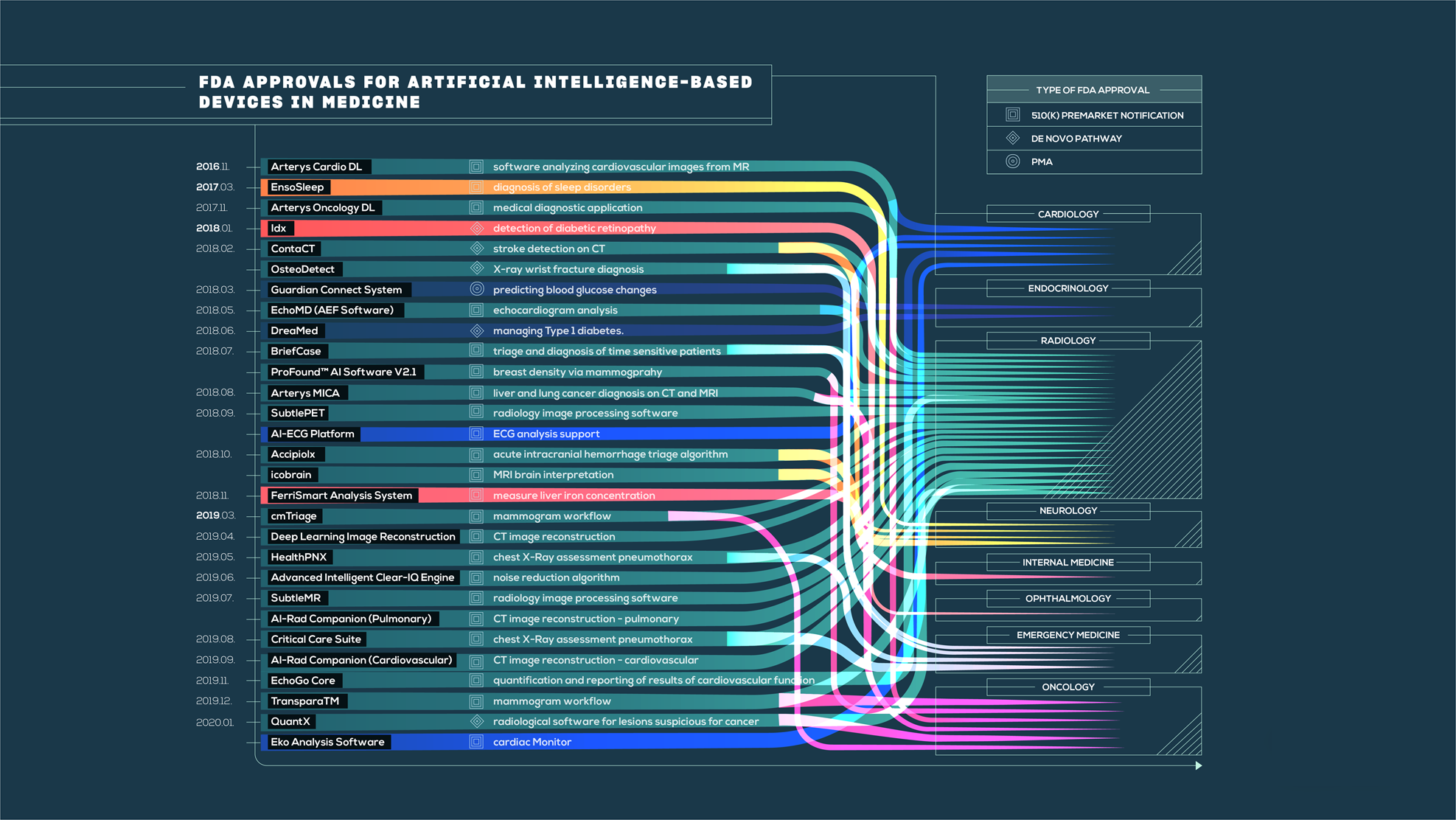 S. Benjamens  et. Al. (2020), Nat. Dig. Med. 3,118
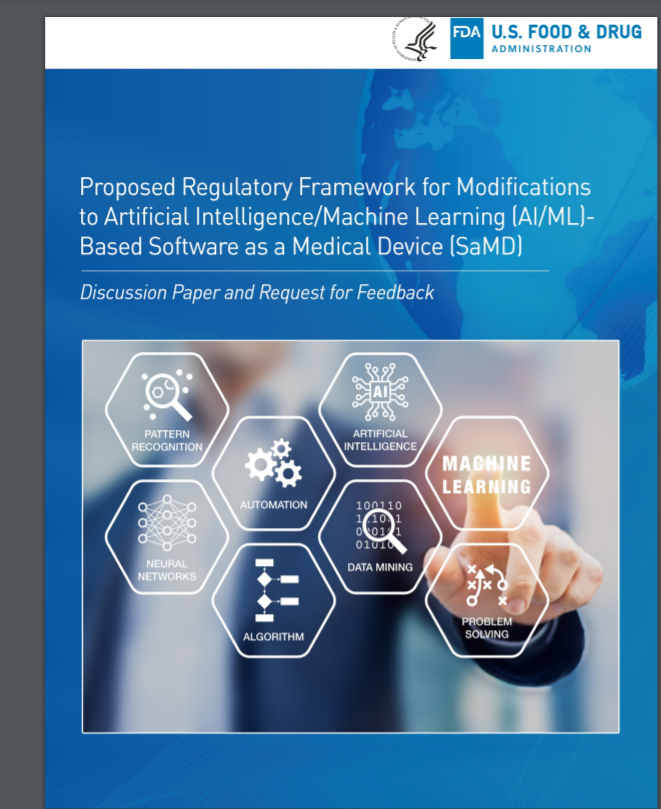 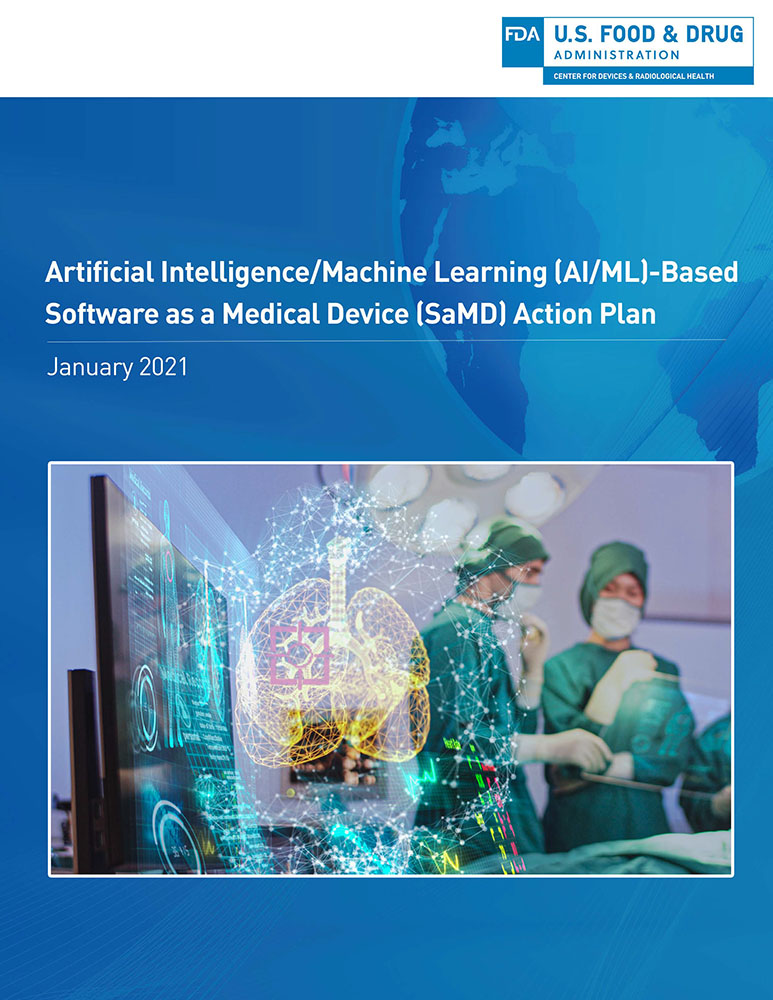 ML/AI-Based Medical Devices and Algorithms
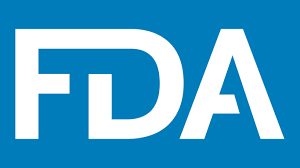 definitional clarity and thresholds for oversight (low to high complexity applications)
‘locked’ algorithms (same input same output)
‘adaptive’ algorithms (outputs change with new inputs:learning)
Total Product Life Cycle (TPLC) approach based on Agency’s Digital Health Software Precertification (Pre-Cert) Program and Software as Medical Device (SaMD)
full PMA submission
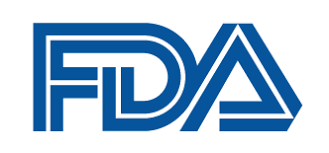 Artificial Intelligence/Machine Learning (AI/ML)-BasedSoftware as a Medical Device Action Plan (January 2021)
Good Machine Learning Process (GMLP)
transparency to end users of SaMD benefits and risks
methods for evaluation of bias
pilot programs for real-world performance (no timeline proposed)
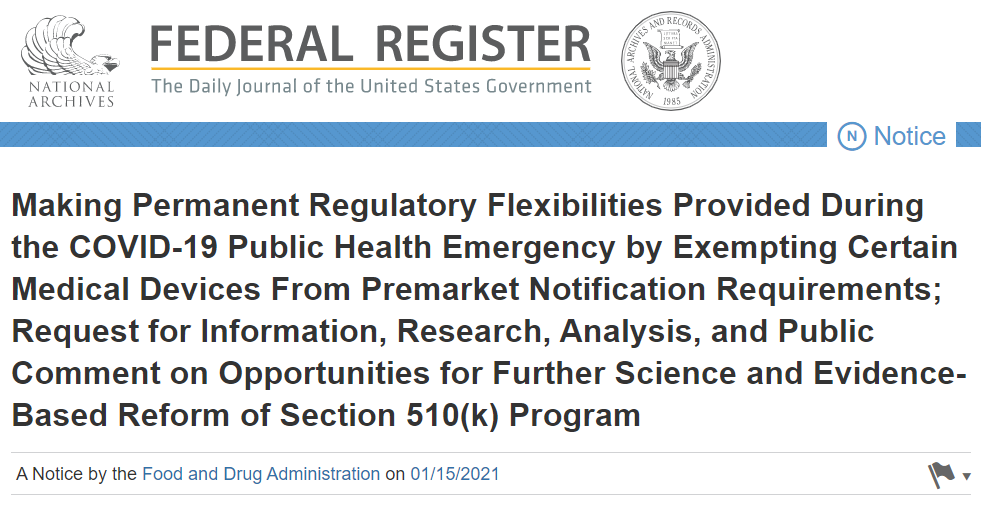 https://www.federalregister.gov/documents/2021/01/15/2021-00787/making-permanent-regulatory-flexibilities-provided-during-the-covid-19-public-health-emergency-by#:~:text=Notice-,Making%20Permanent%20Regulatory%20Flexibilities%20Provided%20During%20the%20COVID%2D19%20Public,Reform%20of%20Section%20510(k)
Just What the Data Ordered
Machine Intelligence and Algorithms for Clinical Diagnosis and Treatment Decisions
Black Box Medicine?
Bias: The Omnipresent Danger in ML/AL Datasets
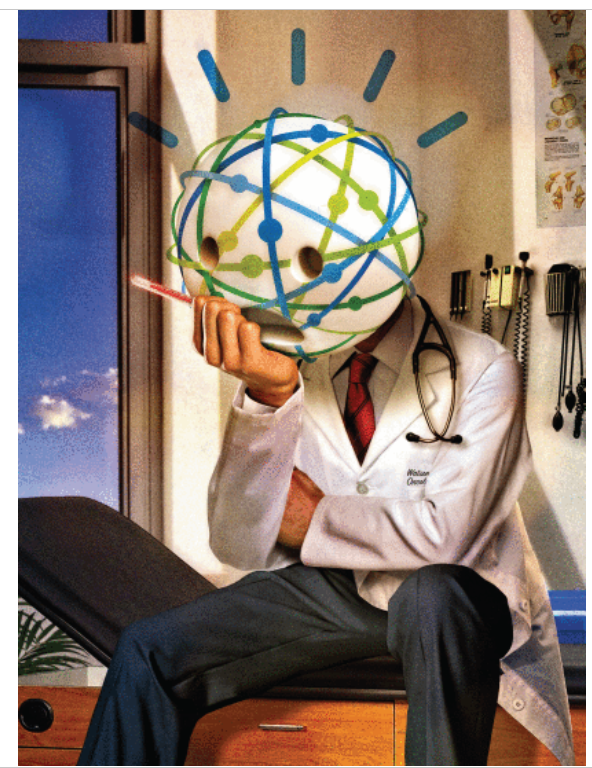 underpowered training sets
institution-specific data and bias
risk to patients 
Instructive precedent for more stringent AI validation standards
IBM Watson and Cancer Care
Overpromised 
and 
Underdelivered
Fundamental Questions in the Application of ML/AI in Biomedical Research and Clinical Care
what aspects of current practice are being addressed?
reinforce, improve, abandon
does the training data set match the multi-dimensional matrix of real-world activities?
how are training and validation data sets interrogated for bias?
if the output differs markedly from other seemingly comparable data sets, why?
have the algorithms been validated by independent experts (private, public)?
how will regulators accommodate accelerating pace of changes in inputs, code and outputs (V1, V2, Vn….)?
will the data, coding and analytical algorithms be publicly available?
Fundamental Questions in the Application of ML/AI in Biomedical Research and Clinical Care
what are the operational boundaries of the claimed utility? 
how does performance vary when used by individuals with different skill levels?
what services/products will use the platform?
what legal exposures may arise from intrinsic (developer organization) or extrinsic use (others)?
Complexity
systems-based integration 
of large and increasingly diverse data streams
Precision Health and Digital Health:The Evolution of a Data-Centric Ecosystem
network deconvolution and 
geno-phenotype relationships
multiOmics and mapping biological information networks
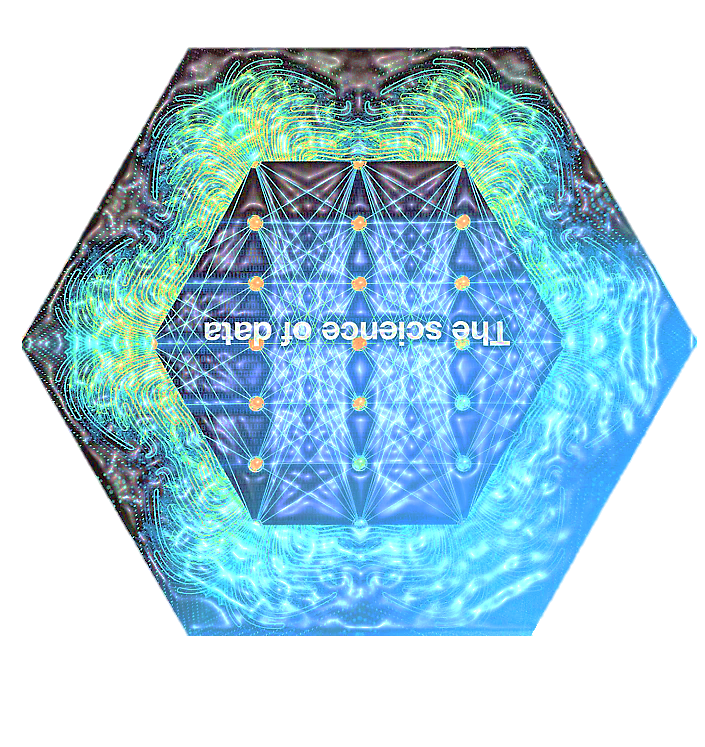 patient match:
“digital twins” and optimized clinical interventions
spatio-temporal dynamics of disease progression
data integration: 
the grand challenge
clinical regimens
 and outcomes
EHR integration of molecular,  clinical and SDoH data
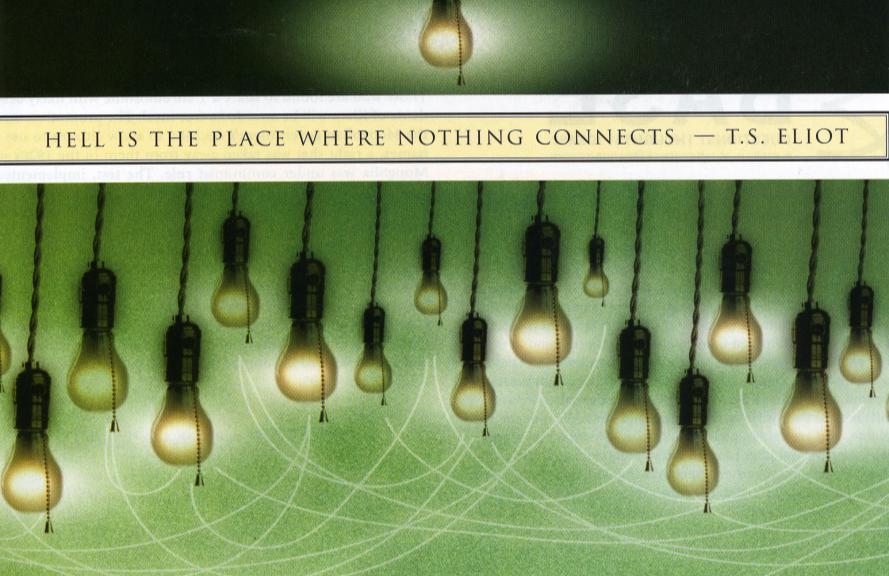 Welcome to The World of Biomedical Research and Healthcare Information Systems
Biomedical Data: Vast But Poorly Utilized
inadequate standardization
fragmented, incomplete, inaccurate data and uncertain provenance
incompatible data formats as barrier to data integration and sharing
obstacles to EHR integration of new data classes (multi-Omics; wearables; IoMT)
legislative barriers to data transfer based on well intentioned privacy protections (HIPAA)
organizational, economic and cultural barriers to open data sharing
static, episodic snap shots of complex dynamic systems
major impediments to research productivity, optimum clinical decisions and continuity-of-care for patients
Precision Health and Digital Health:Building a Learning Healthcare System
qualitative, descriptive information of variable quality and provenance
quantitative data of known provenance and validated quality
evolving,        inter-connected networks of data sources for robust decisions and improved care
complex ecosystem of largely unconnected 
data sources
A Pending Transition in Biomedical Research and Clinical Care Decisions?
quantitative data 
large scale data mining 
automated analytics
clinical decision support systems
descriptive qualitative data 
hypothesis-driven inquiry
hypothesis-driven
dominant
data mining
dominant
The Big Data Challenge
V-7
D-3
I-3
infrastructure 
investment
intelligent systems
dynamic 
distributed 
decision-support
volume
velocity
variety
veracity 
visualization
virtualization
VALUE !
Big Data Changes the Questions That Can Be Asked
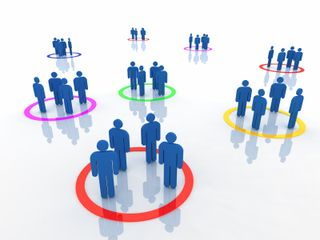 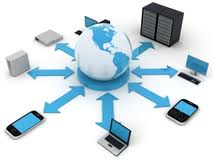 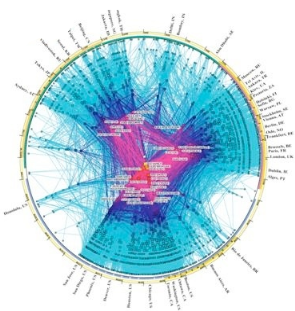 Complex Networked Data
Isolated
Data
Complex Computational Data
Data Labeling as a Major Bottleneck in ML/AI:The Premium for the Shift from Supervised to Unsupervised Learning
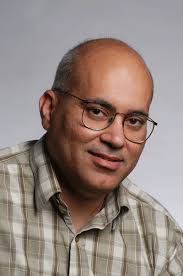 “Labels are the opium of the machine learning research.”
Jitendra Malik, UC Berkeley
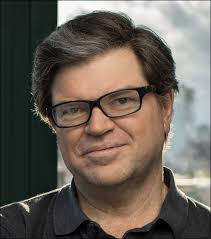 “The next AI revolution will not be supervised.”
Yann LeCun, NYU and
Chief Scientist, Facebook
Transformers and NLP
parallelized processing versus recurrent neural networks sequential processing
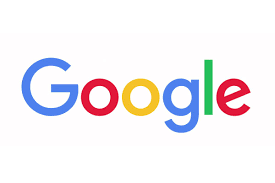 BERT
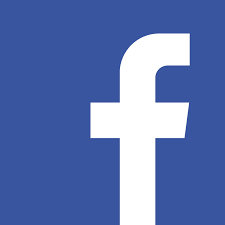 ROBERTA
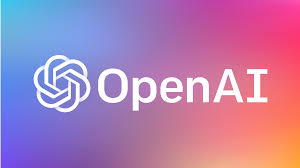 GPT-2, GPT-3
Automated Classification, Search and Retrieval
Deep Understanding of Content and Context
Collapse Time to Decision: Intelligence at Ingestion
Automated and Proactive Analytics:  Why Wait for the Slow Brain to Catch Up to the Fast Machine
Automated Context: Data Finding Data“Intelligence at Ingestion”
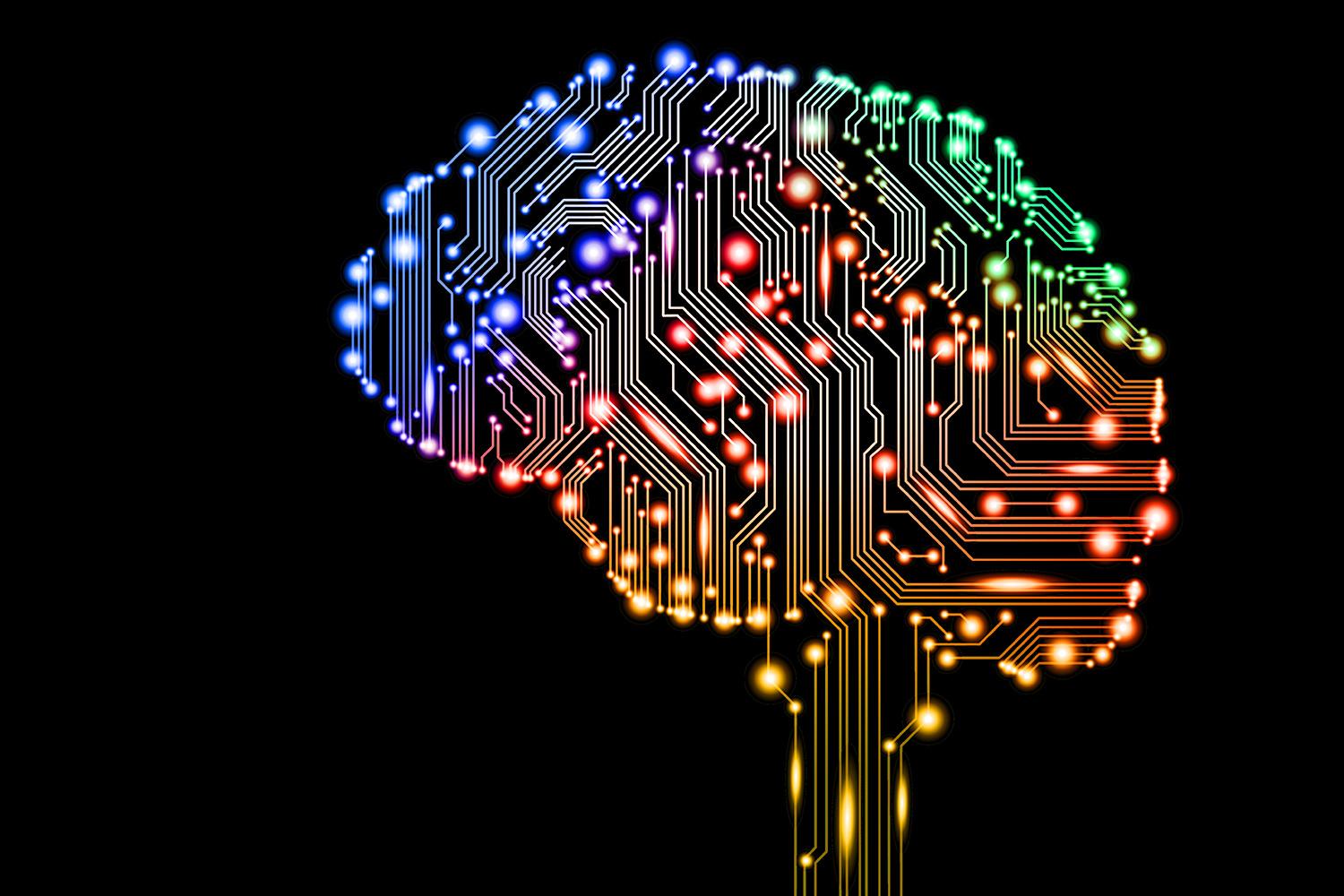 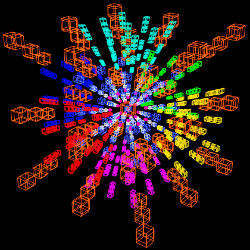 Feature
Extractionand Classification
ContextAnalysisPersistent Context
Knowledge Topologies
Learning Systems
Data Fidelity
Rapid,RobustDecisions
Culture
Misaligned Incentives in Biomedical Research
and Healthcare Delivery
Silos Subvert Solutions
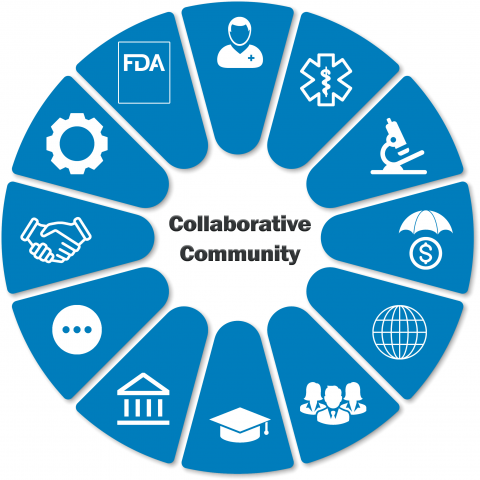 https://www.fda.gov/about-fda/cdrh-strategic-priorities-and-updates/collaborative-communities-addressing-health-care-challenges-together
Biomedical Research: Silos and Misaligned Incentives
different cultures, incentives and rewards
academia, providers, payors, industry, investors 
dominance of reductionist science in public funding policies
individual-centric versus team-based incentives
slow recruitment and statistically underpowered investigator-initiated clinical trials vs private sector scale 
stark contrast with organization and adoption of systems-based integration of large-scale data initiatives in non-medical sectors
physics, astronomy, oceanography
military R&D and defense industry 
financial services
supply chain logistics
35
Creative Destruction and Disruptive Innovation
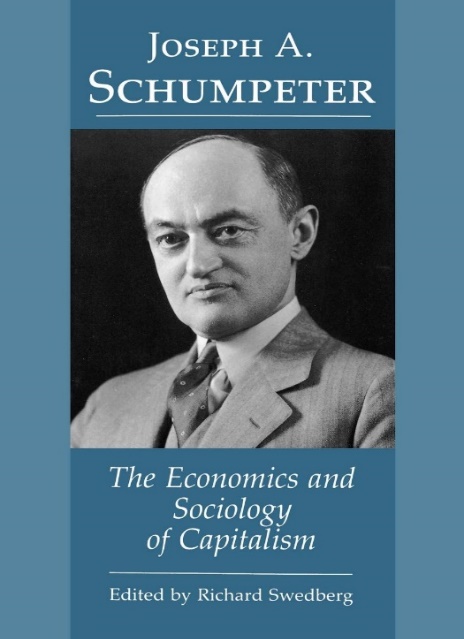 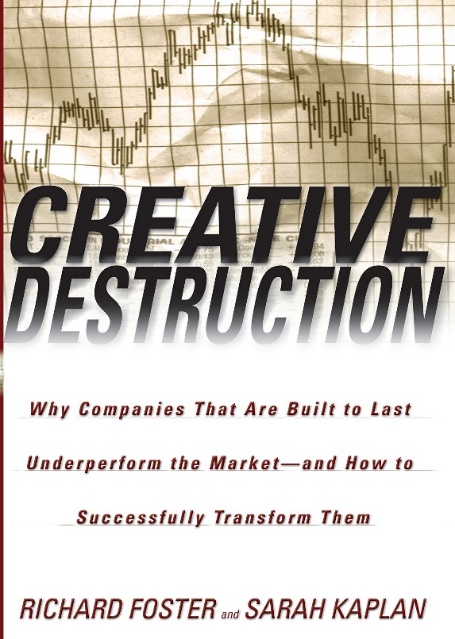 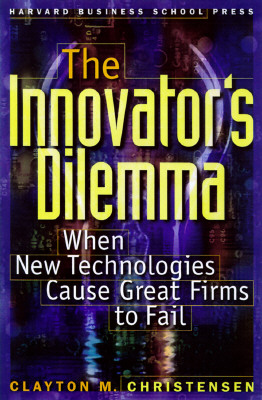 radical disruption always occurs at the margins of existing fields      or at points of convergence between previously separate fields
the competitive threat posed by disruptive vectors of innovation are typically denied by the current leading institutions, companies and public policy decision makers
siloed organizations and cultures are often ill-suited to adapt to rapid and/or disruptive changes
Technology Innovation and Creative Destruction
emergence at 
margin of an existing domain
emergence by 
convergence of previously separate domains
multi-Omics and precision medicine
big data, AI and digital medicine
biotechnology
1980-present
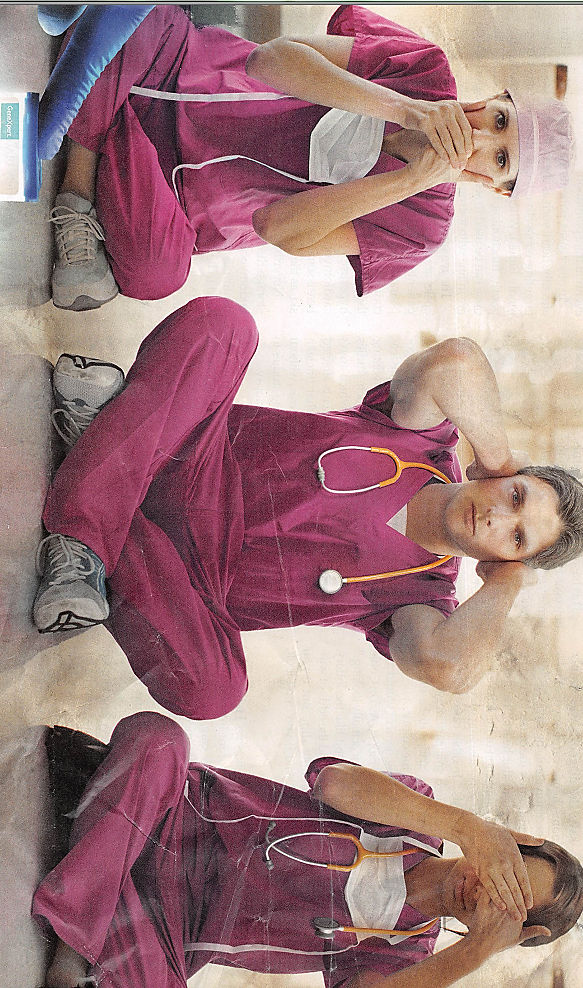 Cultural Barriers to Adoption of Innovation
Negativity
Resistance
Denial
Technology Acceleration and Convergence:The Escalating Challenge for Professional Competency, Decision-Support and Future Medical Education
Cognitive Bandwidth Limits
Data Deluge
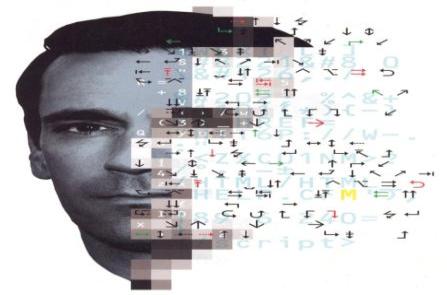 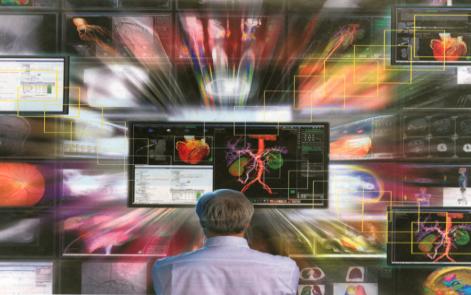 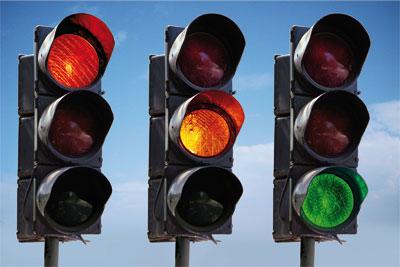 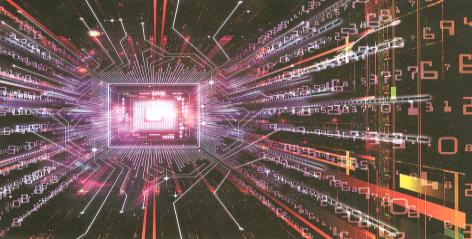 Facile Formats for Actionable Decisions
Automated Analytics and Decision Support
Living in a World Where the Data Analytics and Interpretation Algorithms Are Obscure to the End User
ceding decision authority to computerized support systems
culturally alien to professionals in their claimed expertise domain but they accept in all other aspects of their lives
who will have the responsibility for validation and oversight of critical assumptions used in decision tree analytics for big data?
regulatory agencies and professional societies?
machines?
Machine Learning (ML), Artificial Intelligence (AI) and Healthcare
how will professional competencies in using ML-AI decision-support tools be developed and sustained?
MD curriculum, CME
non-medical data science professionals 
regulatory agencies 
what new malpractice liabilities will emerge by failure to use/interpret ML-AI platforms?
“Digital Darwinism”:A Looming Digital Divide
understanding data structure and its productive application/customization for improved decisions and clinical outcomes will become a critical institutional competency
major skill gaps and personnel shortages in biomedicine 
training of a new cadre of data scientists (medical and non-medical) 
institutions lacking adequate computational infrastructure and critical mass in data analytics will suffer ‘cognitive starvation’ and relegation to competitive irrelevance
Digital and Molecular Pathology: Data-Centric Disciplines Nested in Larger Networks of Health Care Data
convergence
computing
complexity
culture
integration of diverse data classes
complex system dynamics
automated decision systems
oversight and regulation
silos vs systems
incentives and rewards 
accelerating disruption
education and training
life sciences
engineering
data science
social sciences (SDoH)
data standards
scale
infrastructure
new analytical platforms (ML/AI)
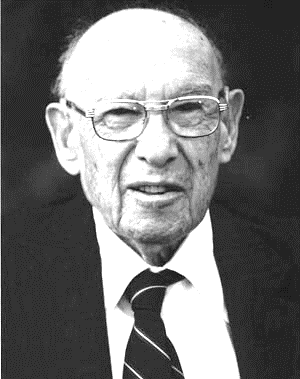 “The greatest danger in times of turbulence,
	is not the turbulence,
	it is to act with yesterday’s logic.”
- Peter Drucker
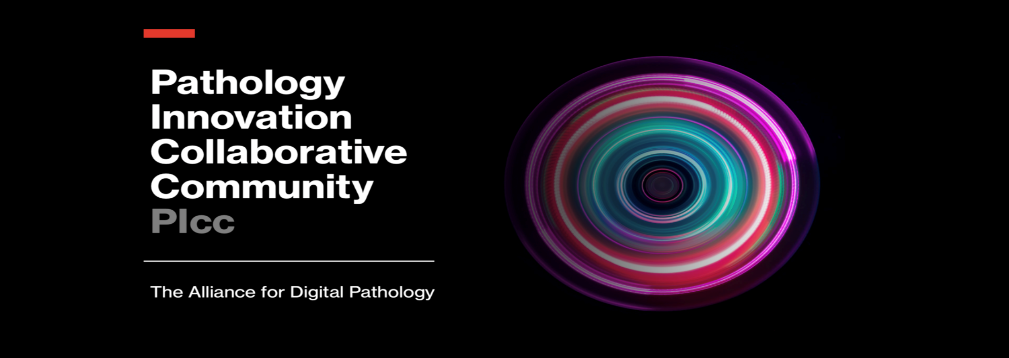 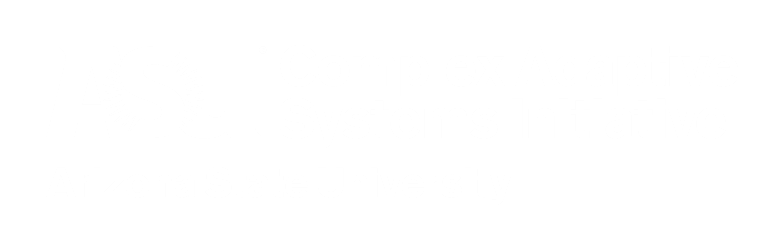 Slides available at: https://casi.asu.edu/presentations/